S PRITISKOM NA TIPKO F5 ALI V MENIJU DIAPROJEKCIJA S TIPKO ZAŽENETE DIAPROJEKCIJO.
PREDSTAVITEV TEČE S PRITISKOM NA TIPKO ENTER.
GLAS IN ČRKA F
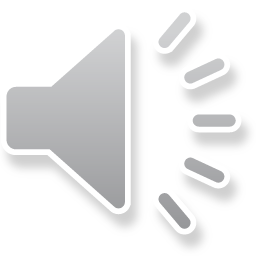 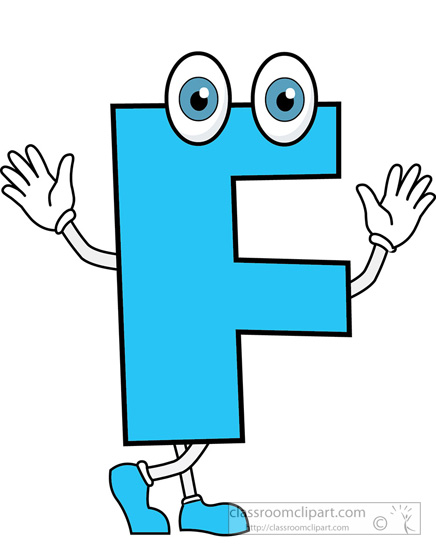 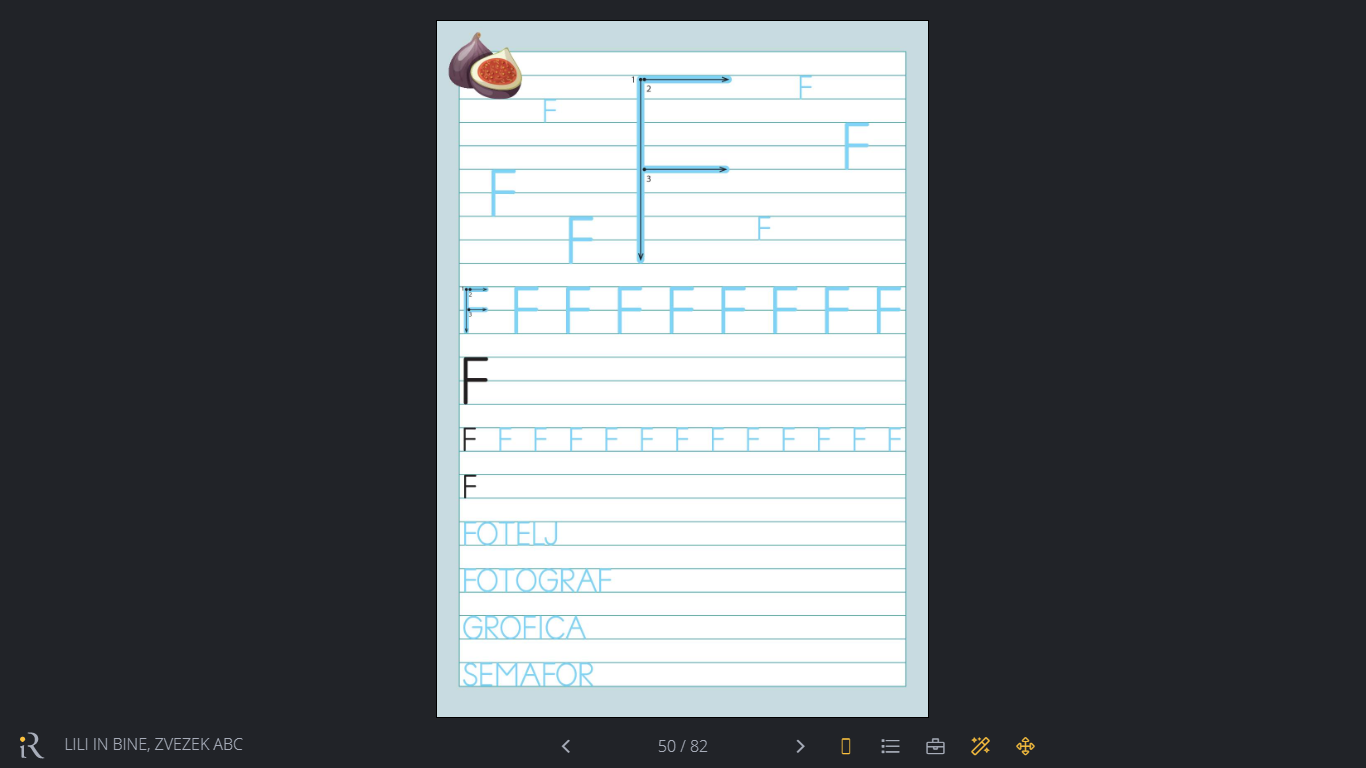 Danica Triler, OŠ Železniki
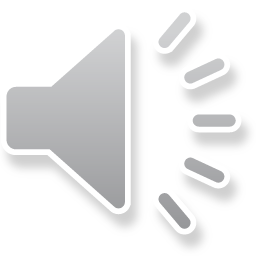 ZGODBA ŠKRATKA ČRKCA: 
DANES ZJUTRAJ MI JE POŠTAR PRINESEL GLASBENO  VOŠČILNICO ZA ROJSTNI DAN. NA PRVI STRANI JE BILA NARISANA TORTA S SVEČKO IN FANT, KI JO PIHA. V MISLIH SEM TUDI JAZ  PIHAL SVEČKO: F…, F…, F… KO SEM ODPRL VOŠČILNICO, SEM ZASLIŠAL PESEM:
KDO BO PIHAL SVEČICO, SVEČICO ZA SREČICO?
EN DVA TRI, SVEČICO UPIHNI TI: F…, F…, F… (T.K.)
F…, F…,F…
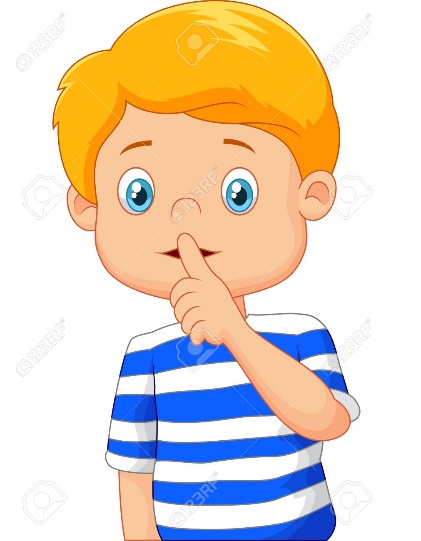 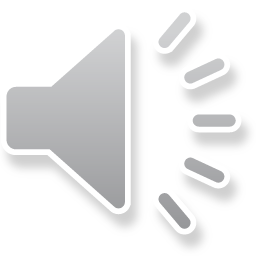 FONOMIMIČNI GIB ZA ČRKO F:
S KAZALCEM ENE ROKE SE DOTAKNI SEKALCEV IN PROČ OD UST NAKAŽI SMER IZPIHA.
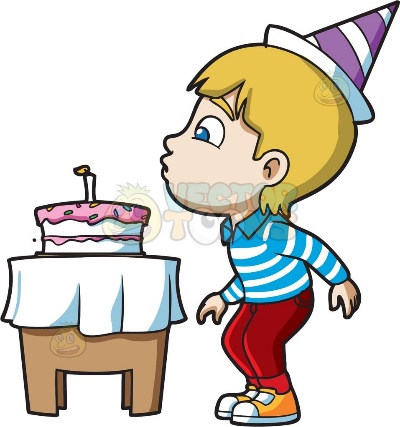 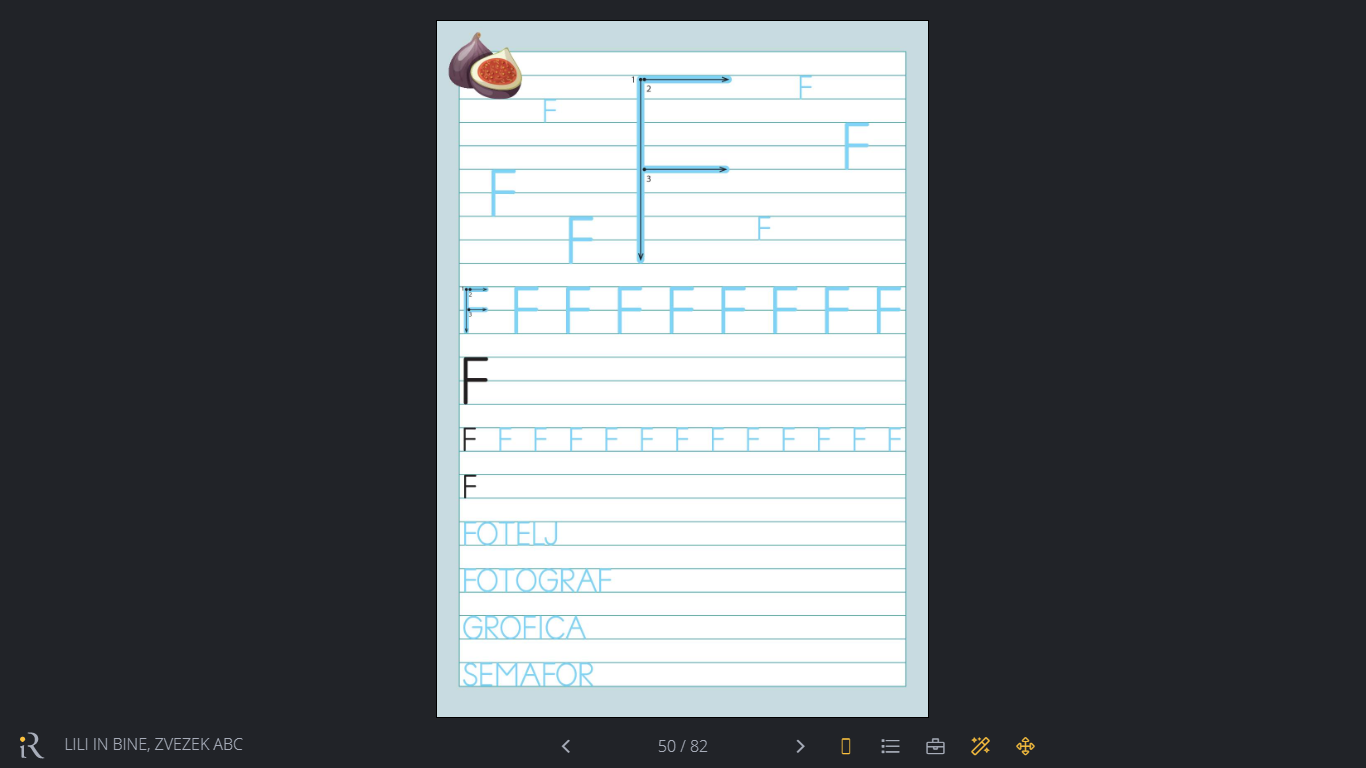 V ZVEZKU S ČRKAMI VADI ZAPIS ČRKE F.
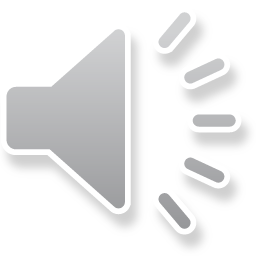 KJE V BESEDI SE SKRIVA GLAS F? 
PREVERI S KLIKOM NA ENTER.
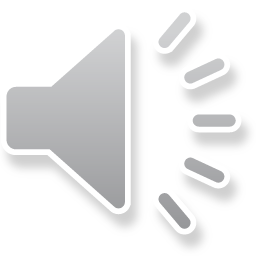 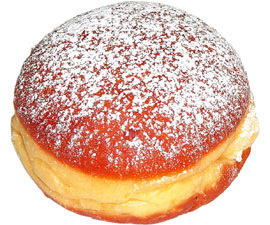 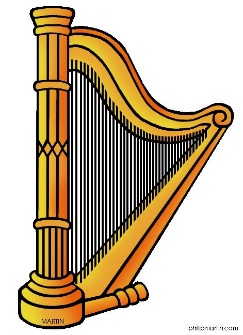 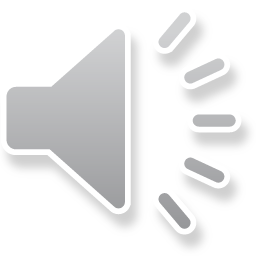 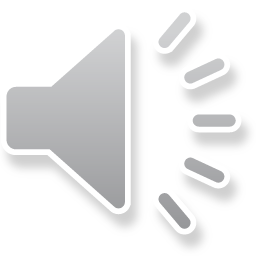 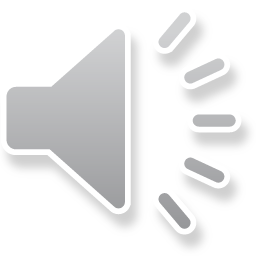 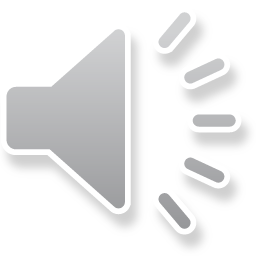 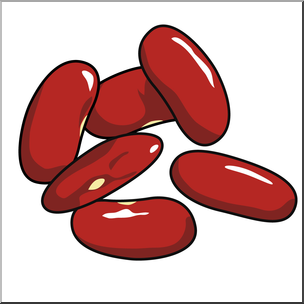 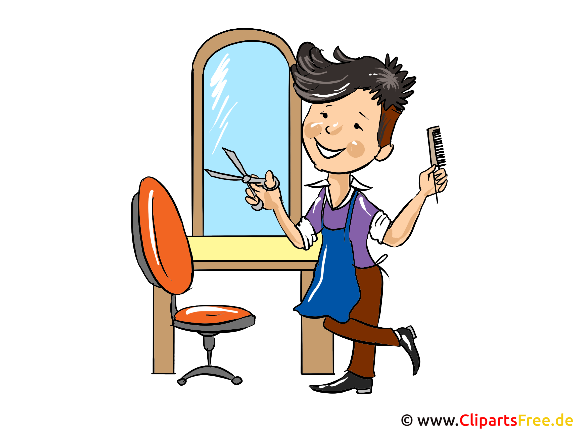 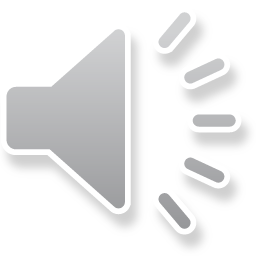 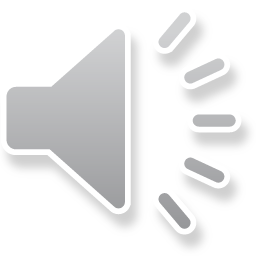 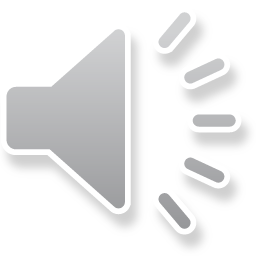 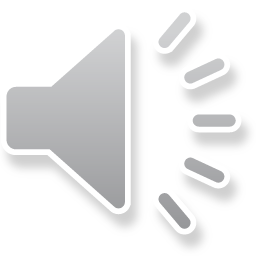 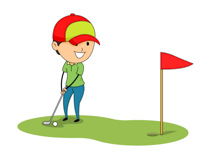 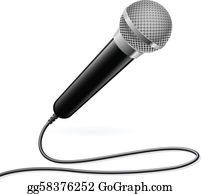 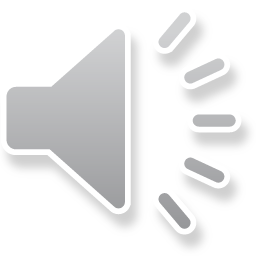 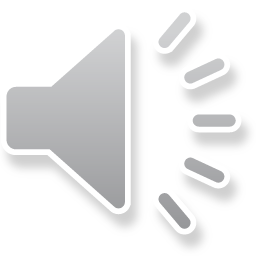 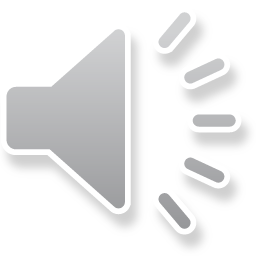 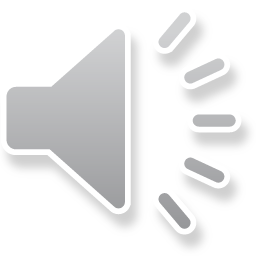 E
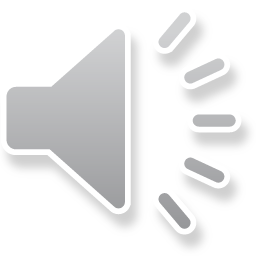 PREBERI ZLOGE. S KLIKOM NA ENTER PREVERI, ČE SI PRAVILNO PREBRAL-A.
F
A
F
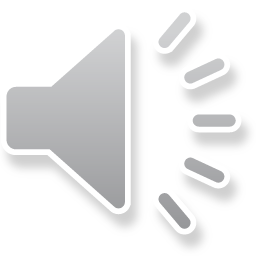 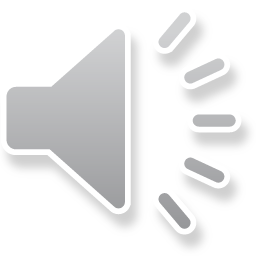 F
I
F
O
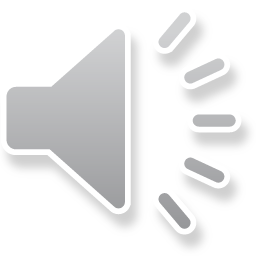 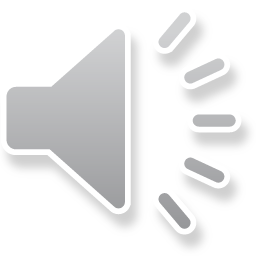 F
U
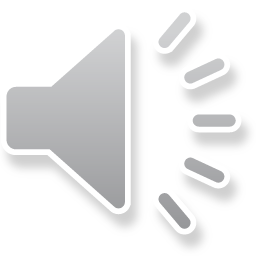 PREBERI BESEDE. S KLIKOM NA ENTER PREVERI, ČE SI PRAVILNO PREBRAL-A.
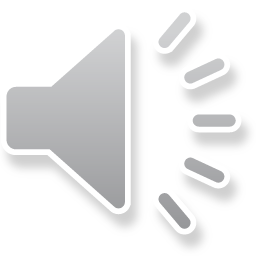 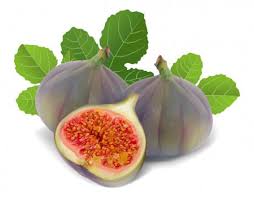 FIGE
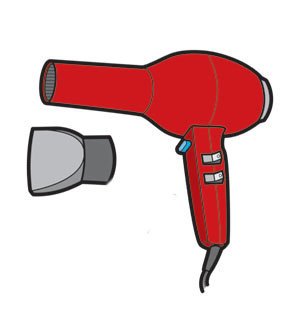 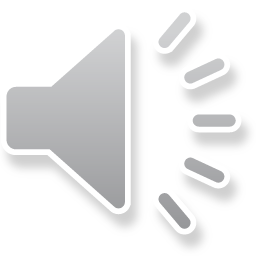 FEN
DELFIN
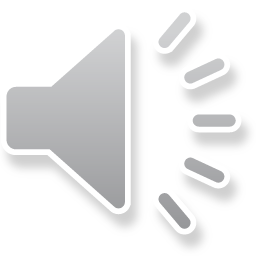 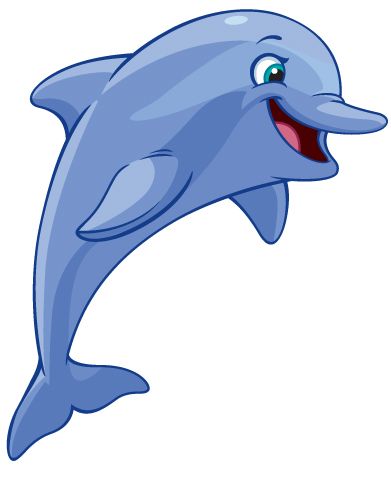 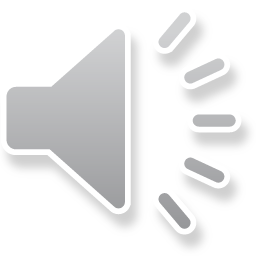 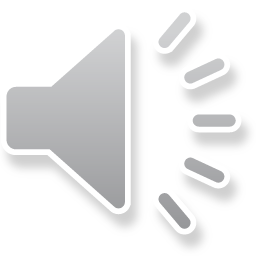 TELEFON
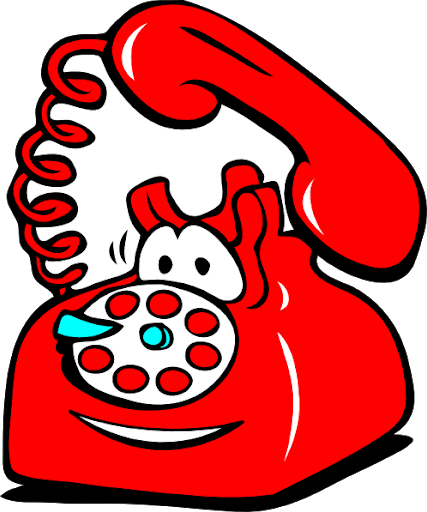 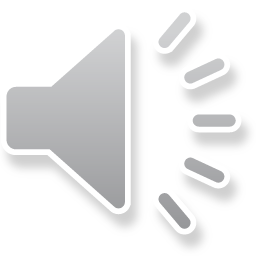 PREBERI POVEDI. S KLIKOM NA ENTER PREVERI, ČE SI PRAVILNO PREBRAL-A.
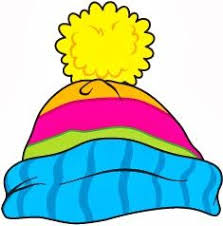 KAPA IMA RUMEN COF.
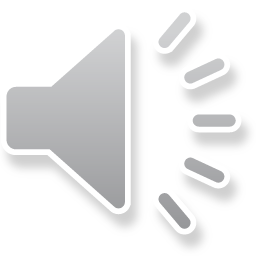 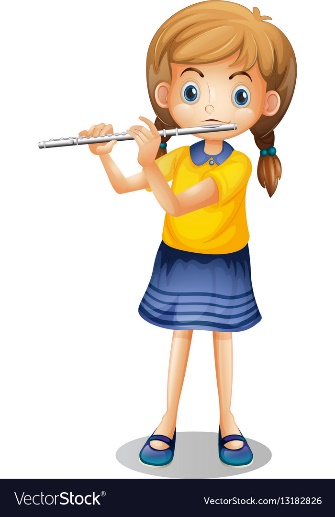 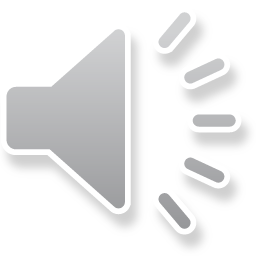 FANI IGRA NA FLAVTO.
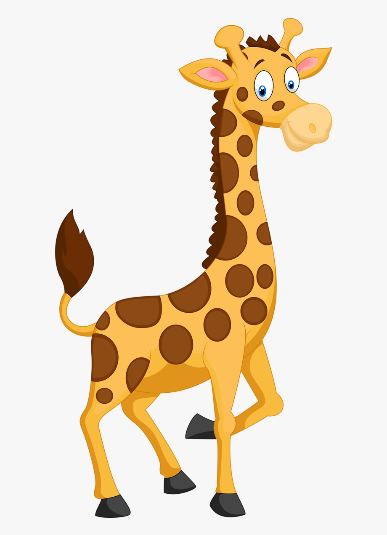 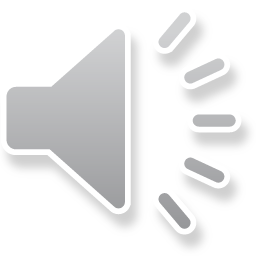 ŽIRAFA ŽIVI V AFRIKI.
DODATNO
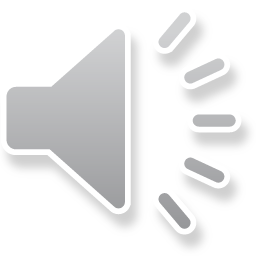 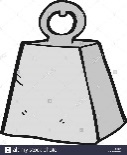 NATANČNO PREBERI POVEDI.
S KLIKOM NA ZVOČNIK PREVERI, ČE SI PRAVILNO PREBRAL-A.
NA SEMAFORJU SVETI ZELENA LUČ.
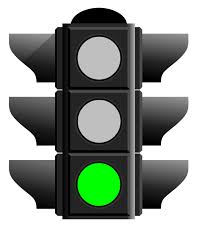 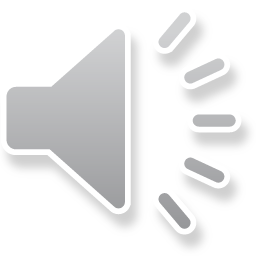 FRANCI FOTOGRAFIRA ŽELVO.
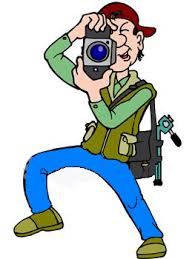 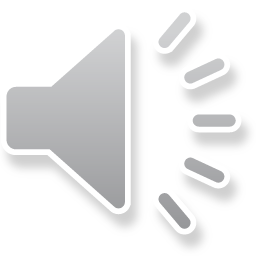 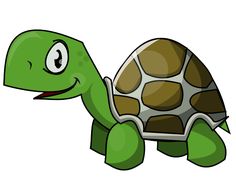 OTROCI GLEDAJO ZANIMIV FILM.
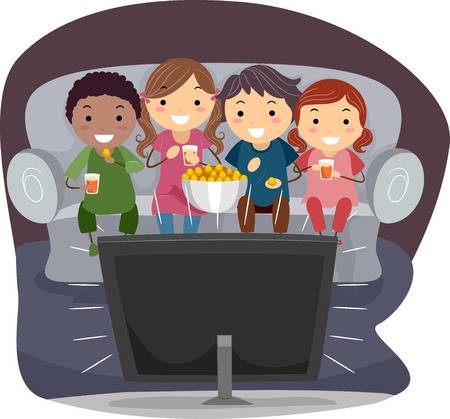 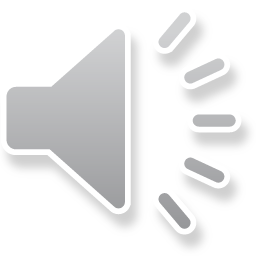 NA PORTALU LILIBI (ŠOLSKA ULICA1,2 – SLOVENŠČINA - DEŽELA ABC – TISKANE ČRKE – F) SI OGLEJ, KAKO SE NAPIŠE ČRKA F.  LAHKO REŠUJEŠ NALOGE PRI ČRKI F.
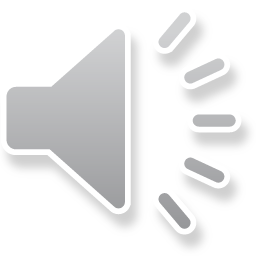 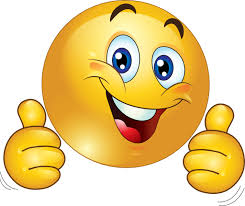 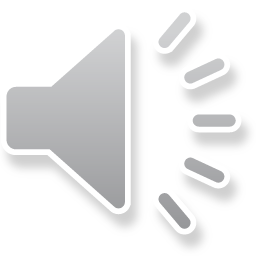 VIRI: GRADIVO ROKUS: LILIBI
SPLETNE FOTOGRAFIJE IN POSNETKI